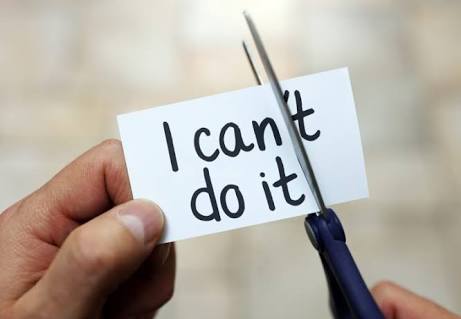 motivation
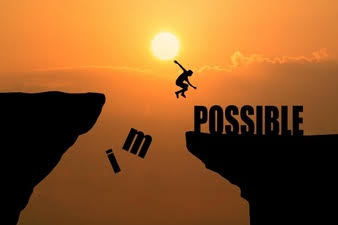 1
Ms. Rizwana.
Rizwana
Motivation
“A reason or reasons for acting or behaving in a particular way”
Internal and external factors that stimulate desire and energy in people to be continually interested and committed to a job, role or subject, or to make an effort to attain a goal. (business dictionary)
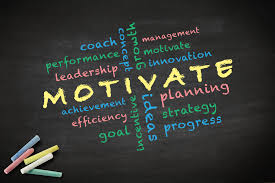 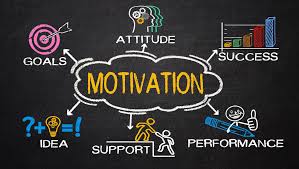 Rizwana
2
Types of motivation
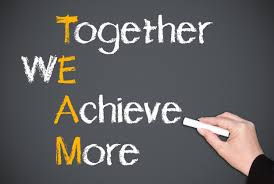 There are two primary type of motivation. Extrinsic and intrinsic motivation.
Extrinsic motivation
Extrinsic motivation is geared toward external rewards and reinforcer’s. Some examples are money, praise, awards etc.		 
Intrinsic motivation
Intrinsic motivation is geared toward internal rewards and reinforcer’s. We can celebrate our success when we do well and we can beat ourselves up when we don’t. Some examples are enjoyment, achievement, a sense of competition.
Rizwana
3
Self-motivation
People who are unable to motivate themselves must be content with mediocrity, no matter how Impressive their other talents. Andrew Carnegie.
Self-motivation
 Is the ability to motivate yourself, to find a reason and the necessary strength to do something, without the need of being influenced to do so by another person. Working in a careful and consistent manner without giving up.
Self-motivation is the force that keeps pushing us to go on - it's our internal drive to achieve, produce,  develop, and keep moving forward. When you think you're ready to quit something, or you just don't know how to start, your self-motivation is what pushes you to go on. With self-motivation, you'll learn and grow - regardless of the specific situation. That's why it's such a fundamental tool for reaching your goals, achieving your dreams, and succeeding, in this journey we call life.
Rizwana
4
three keys to maintaining a steady, high level of motivation.
Motivation is an essential ingredient for consistently achieving goals and accomplishing significant tasks.
Direction. One of the biggest causes of lack of motivation is an absence of true direction. Set goals which Are clear, compelling, and meaningful to you. Write your goal down and get pictures of it. Make it crystal Clear in your mind. Define your target and never let your attention stray away from it. When you know Where you are going you'll stay upbeat, energetic and enthused about going there.
Action. When you take action, you stir up your positive emotions and you rid yourself of procrastination. When you are in motion you worry less. There is less time for it. When you are in the process of taking Action anxiety gets replaced with anticipation. You are working towards a desired end and your focus gets Directed to that goal.
Rizwana
5
Repetition. Repeat positive statements. Say positive words to yourself over and over again. State phrases
Like these:
With every action that I take I move closer and closer to my goal.
I am winning because I am doing what it takes.
Right now, I am taking the proper actions and i am getting the ideal results.
The more you repeat these affirmations the more motivated you will be. You will find that the combination of work and self-talk gives you the positive mindset that you need to overcome discouragement. No matter what the circumstances appear to be you will still win. You insure your victory when you keep repeating the words which keep your mind on the desired results.
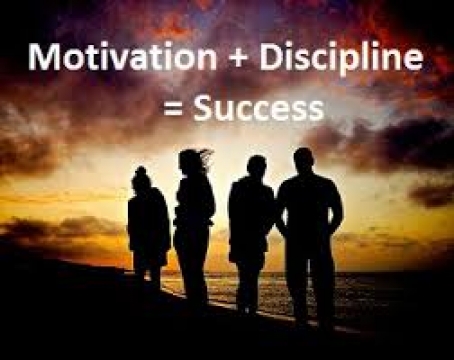 Rizwana
6
Essential Skills for increasing your motivation and creating a motivated mindset:
Practice the Creative Mindset over the Competitive One 
Cultivate Courage 
Strengthen Discipline 
Prioritize and Improve Time Management 
Manage Negativity 
Celebrate Successes
Rizwana
7
Building Self-motivation:
1. Have a cause
Cause can inspire you to give your best even in the face of difficulties. It can make you do the seemingly impossible things
2. Have a dream. A big dream.
“only as high as I reach can I grow, only as far as I seek can I go, only as deep as I look can I see, only as much as I dream can I be.” Karen ravn
3. Be hungry
“wanting something is not enough. You must hunger for it. Your motivation must be absolutely compelling in order to overcome the obstacles that will invariably come your way.” Les brown
Rizwana
8
4. Run your own race
“I do not try to dance better than anyone else. I only try to dance better than myself.” Mikhail Baryshnikov
5. Take one more step
“success is not final, failure is not fatal: it is the courage to continue that counts.” Winston Churchill
6. Let go of the past
“finish each day and be done with it. You have done what you could.” Ralph waldo Emerson.
Rizwana
9
Suggestions for people lacking self-motivation:
1.Focus on what you really enjoy doing, maybe on something you want to take up or on a hobby you've always wanted to devote more time to. What's stopping you? Think about giving it priority to start doing what you love doing.
2. Make a list of things you'd like to improve on and how you're going to do it.
3. Review all the successes you've enjoyed in every area of your life, totally forget any negatives, just positive successes here!
4. Start an exercise program - force yourself to do it, it'll make you feel much more positive.
5. Contact a positive friend and have a chat.
6. Read inspiring books that will help heal your mind and improve your attitude
Rizwana
10
THANK YOU
Rizwana
11